OTILLRÄCKLIG STATNär myndigheternas uppdrag och förutsättningar inte går ihop
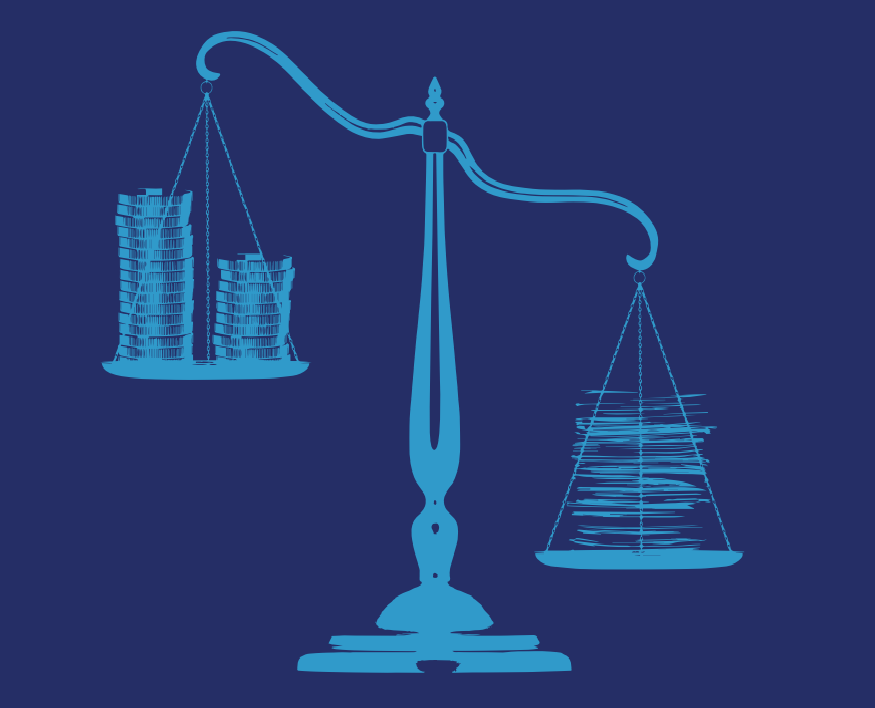 QUIZ
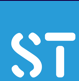 [Speaker Notes: Hej! 

Först kan ni titta på den här videon Det får vara slutsparat på staten nu! – YouTube Tillsammans eller var för sig. 
Sedan får ni själva bestämma hur folk ska svara på frågorna beroende på vilket system ni har. 
Sen är det Quiz. Ni får själva bestämma]
Vad är produktivitetsavdraget?
Ett ekonomiskt incitament tänkt att leda till ökad effektivisering
[Speaker Notes: Tanken bakom är att hantera statlig verksamhet på samma sätt som en privat dvs att det ska skäras ned och effektiviseras, att organisationen ska slimmas.]
Vad sparar man in på då?
Personalen
[Speaker Notes: Lönerna – Lönerna har inte påverkats avsevärt av detta utan de räknas i takt med resten av samhället. 

Det har lett till att staten har sparat mycket pengar och det mesta är på personalen. 

Det är färre som jobbar inom staten och att det är färre som ska göra jobbet. Genom att arbeta smartare och mer effektivt. Frågan är bara hur effektivt och smartare man kan jobba?  När är det sluteffektiviserat?]
Hur många % ska man effektivisera varje år?
1 – 2 % och det kanske inte låter mycket men..
[Speaker Notes: 1-2 % låter kanske inte så mycket men tänk er att det har hänt varje år sedan början på 90-talet. I över 30 år nu.]
Hur mycket beräknar man att staten har sparat in?
62 miljarder kronor
[Speaker Notes: Enligt vår rapport ”Urholkad stat” handlar det om att staten har sparat in på ungefär 62 miljarder kronor. 
Det här är för att följa samma ideal som företag har och det är alltså ”så effektivt och billigt som möjligt”.]
Vad ser vi behöver göras?
[Speaker Notes: Okej, men vad tycker vi behöver göras då? Vi har några förslag!]
STs förslag:
Skrota de generella besparingarna i staten 
Resurssätt efter krav och uppdrag
Inrätta Myndigheten för god förvaltning
[Speaker Notes: Okej, men vad tycker vi behöver göras då? Vi har några förslag! 
 

(Klicka)
• Skrota de generella besparingarna i staten. 
Det är inte rimligt att arbetsbelastningen i staten ökar år efter år. Vi vill att regeringen tillsätter en statlig utredning med syfte att ta fram en ny pris- och löneomräkningsmodell med ett slopat produktivitetsavdrag. Det har även gått över 14 år  sedan det senast genomfördes en förvaltningspolitisk utredning.  (klicka) 
• Resurssätt efter krav och uppdrag. 
I synnerhet servicemyndigheter och rättsvårdande myndigheter har haft för lite resurser för länge. För hög arbetsbelastning leder till stress hos medarbetarna och sämre service till allmänheten.  (klicka)
Inrätta Myndigheten för god förvaltning. 
En myndighet med övergripande ansvar för förvaltningspolitiska frågor behövs. Den ska verka för och granska att den demokratiska styrningen av statsförvaltningen fungerar i enlighet med författning. Den ska även ansvara för den långsiktiga utvecklingen av statsförvaltningen.]
Vad kan du göra?
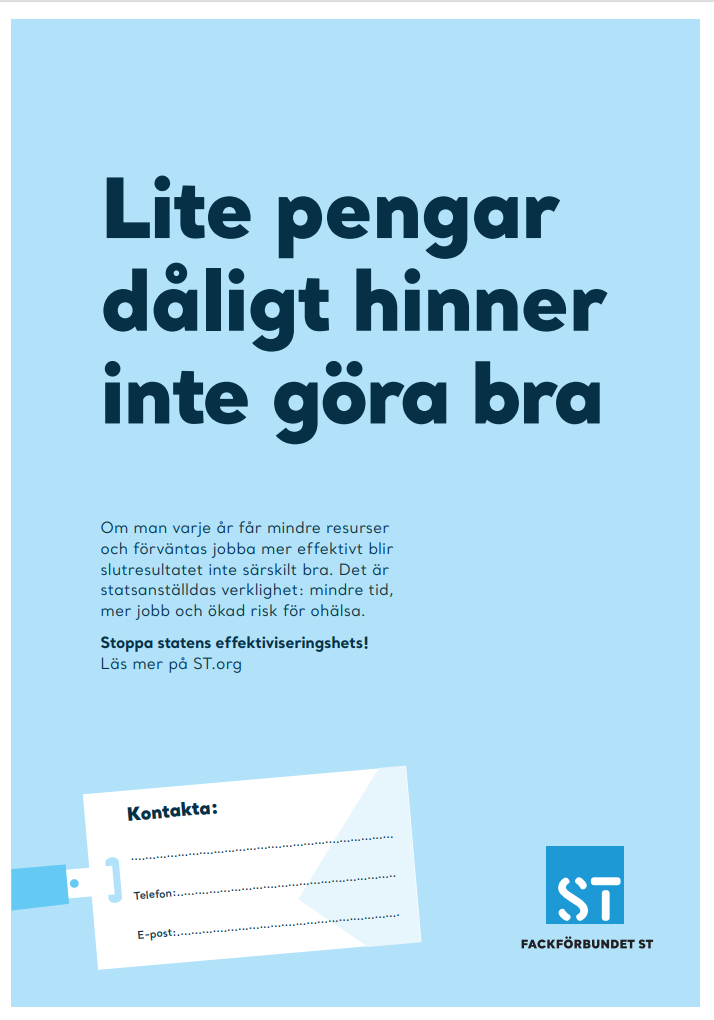 Sprid ordet
Sätt upp affischerna 
Sprid Youtubevideon
Dela inlägg på sociala medier
Dela rapporten
[Speaker Notes: Vad kan du göra? 

Vi behöver sprida ordet. För att skapa förändring kring den här frågan behöver vi sprida kännedom. Många vet inte om att det här finns och hur det påverkar vår statsförvaltning. 

Sätt upp affischerna (ni ser exempel på den ena affischen.) 

Sprid den här youtube videon Det får vara slutsparat på staten nu! – YouTube

Dela från Fackförbundet STs sociala medier om ämnet

Dela rapporten Otillräcklig stat - när myndigheternas uppdrag och förutsättningar inte går ihop | ST]
Inte medlem än?
Vill du bli medlem, har frågor om medlemskapet 
eller om Fackförbundet ST? 

Prata med oss efteråt!
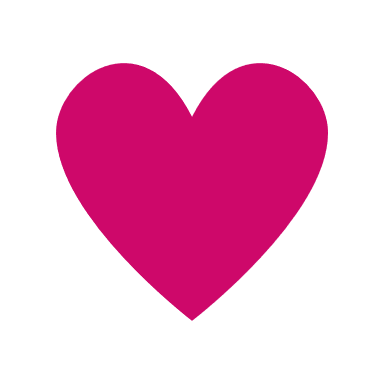 [Speaker Notes: Bli medlem nu – och var med och påverka framtidens arbetsliv. Värva en kollega samtidigt!

St.org/bli-medlem

Nyanställd? Om du varit studentmedlem i Fackförbundet ST och tog examen för mindre än 5 år sedan så kan du bli yrkesverksam medlem i Fackförbundet ST för endast 100 kronor första året.]
Tack för att ni har lyssnat!